Titel: Ihil earchita a voluptae con aut fugit, untomig apples endipiciis ini coratem est modis aliquatem.
Ment am re conseditatur aut dolupta iniatur aut adit eost que inis veris volore cor.
Name Author, Department this and that, Amsterdam UMC; Name author2, Department this and that, Harvard University Hospital, Name Author3, Department this and so, Maastricht UMC, Name Author, Department this and that, Amsterdam UMC; Name author 2, Department this and that, Harvard University Hospital, Name Authorr3, Department this and so, Maastricht UMC.
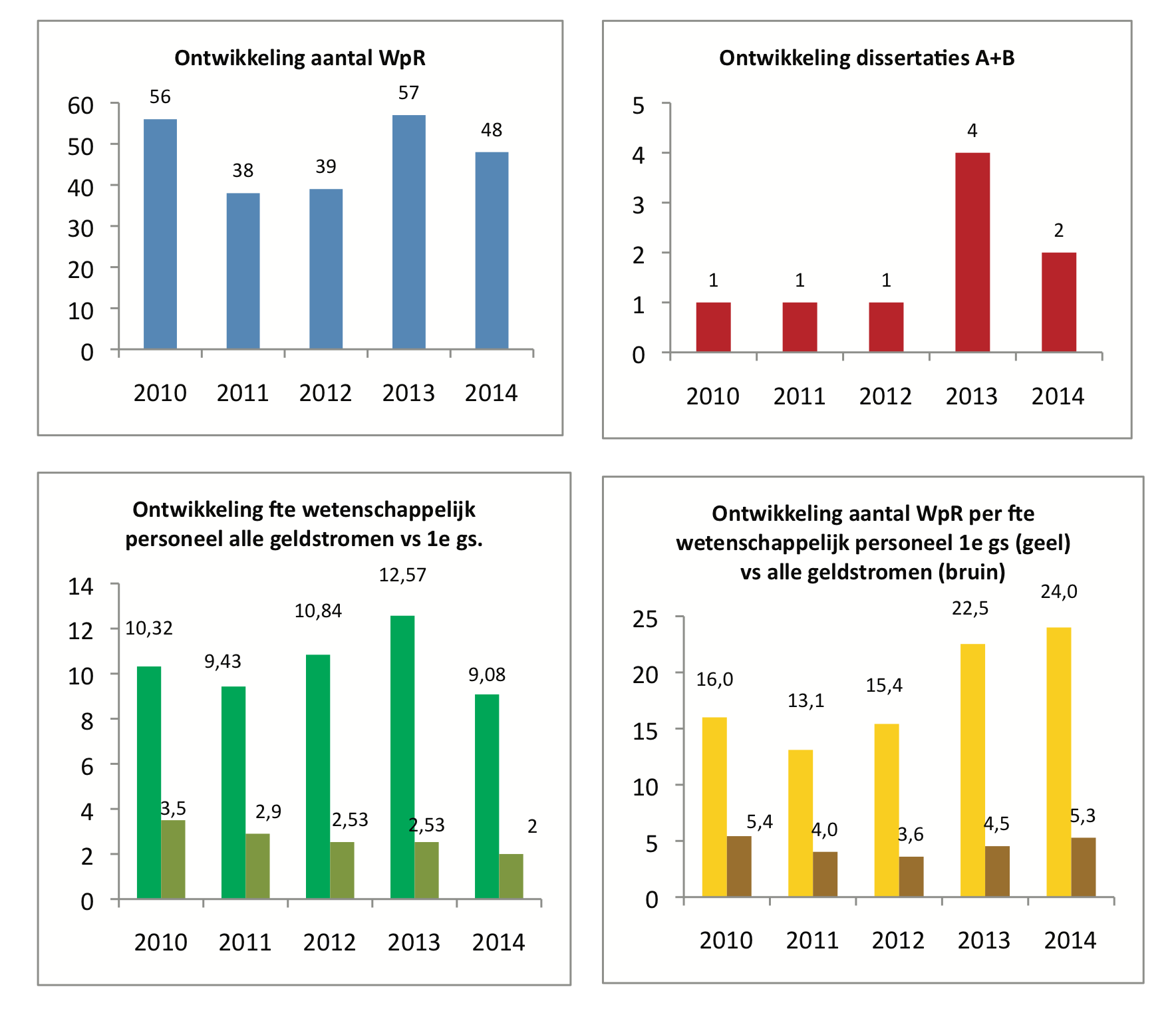 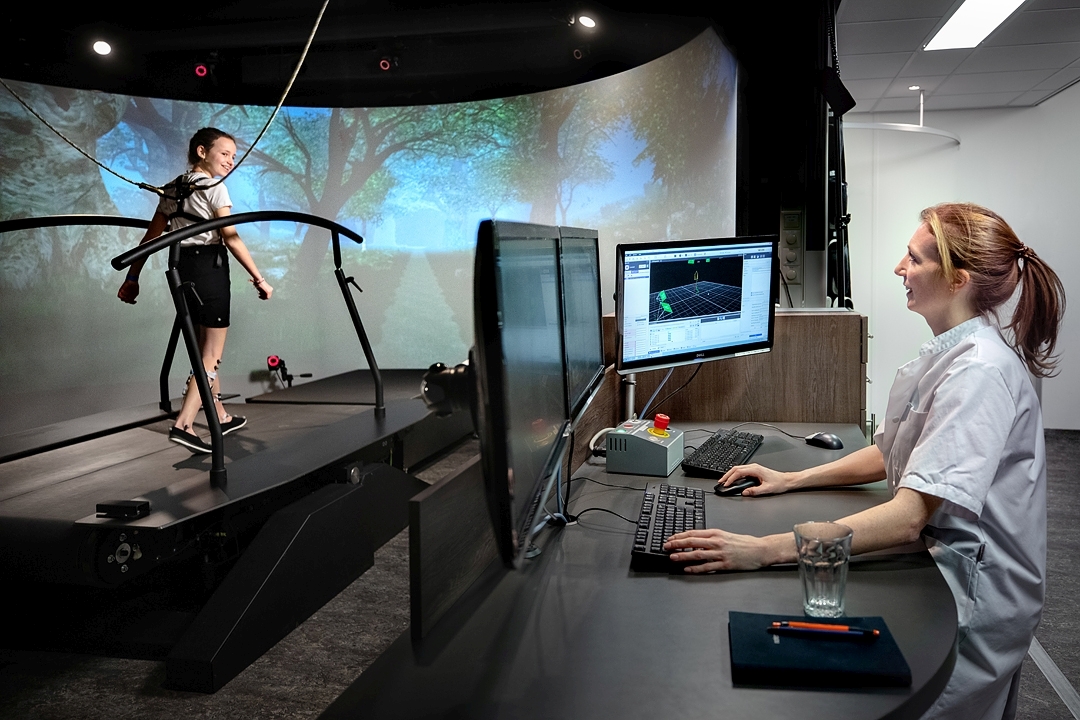 Introduction 
Mix above ingredients and knead into a semi soft dough. Knead until satiny and elastic- add flour sparingly as needed. Put into greased bowl, turn to put oily side up. Cover and let rest for at least 20 minutes in a warm (not hot) area Cover table with old 

Tablecloth. Dust with flour.Take dough out of bowl and roll out to a rectangular shape. Brush with oil. Cover hands with flour and put hands (back side up) under dough and start pulling dough out - if you use inside of
(You will have thicker edges - just cut them off at the end of the pulling. If you have a hole, don’t worry - just take a piece of the thicker edges, pu. 












Results
Add about 1/4 c raisins and 1/4 finely Now distribute about 4 lbs of acidic apples (Granny Smith or the like) peeled and cut (not too thinly) apples on top of dough (I always drop them into water mixed with lemon juice somehow it always works out) - make sure the seam is underneath! Brush Strudel withpreheated oven about 30-40 minutes at about.
Raisins and 1/4 finely chopped walnuts (or sprinkle with cinammon and (powder) sugar 
- rather less than too much.


Conclusion/Discussion
Pick up the cloth on its long side with two hands spaced apart and start rolling up the Strudel (use cloth only!). When done, you need at least 2 pair of hands to “heave ho” the long Strudel onto a greased baking sheet.
 
You can either put it into a U shape if the cookie sheet is big enough or cut it into two, cover the openings with foil and put

onto two sheets (this is my least favorite part but somehow it always works out) 
make sure the seam is underneath! Brush Strudel with melted butter and bake in preheated oven about 30-40 minutes at about.

(Granny Smith or the like) peeled and cut (not too thinly) apples on top of dough (I always drop them into water mixed with lemon juice somehow it always works out) - make sure the seam is underneath! Brush Strudel withpreheated oven about 30-40 minutes at about.
 



















Makesure the seam is underneath! Brush Strudel withpreheated oven about 30-40 minutes at about.
Inspired by motion
Fig. 1-4
References
like Mohnnudeln, Zwetschkenknoedl, Palat-
schinken, Kaiserschmarrn, etc I loved so 
much) or cold, serve covered with powdered 
sugar (icecream is just as good with this as 
with American apple
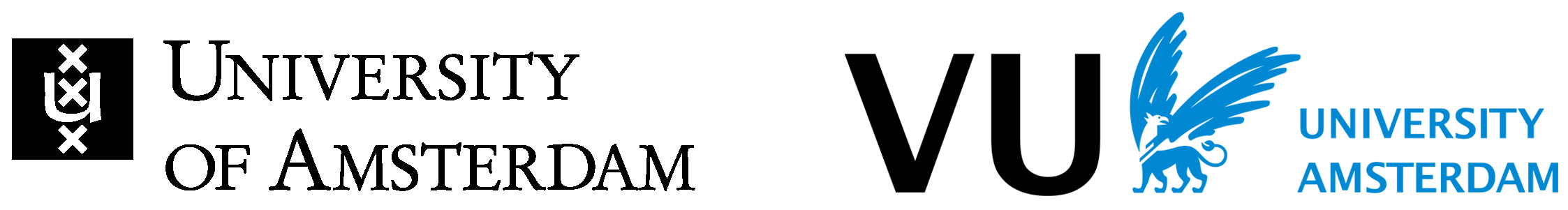 Titel: Ihil earchita a voluptae con aut fugit, untomig apples endipiciis ini coratem est modis aliquatem.
Ment am re conseditatur aut dolupta iniatur aut adit eost que inis veris volore cor.
Name Author, Department this and that, Amsterdam UMC; Name author2, Department this and that, Harvard University Hospital, Name Author3, Department this and so, Maastricht UMC, Name Author, Department this and that, Amsterdam UMC; Name author 2, Department this and that, Harvard University Hospital, Name Authorr3, Department this and so, Maastricht UMC.
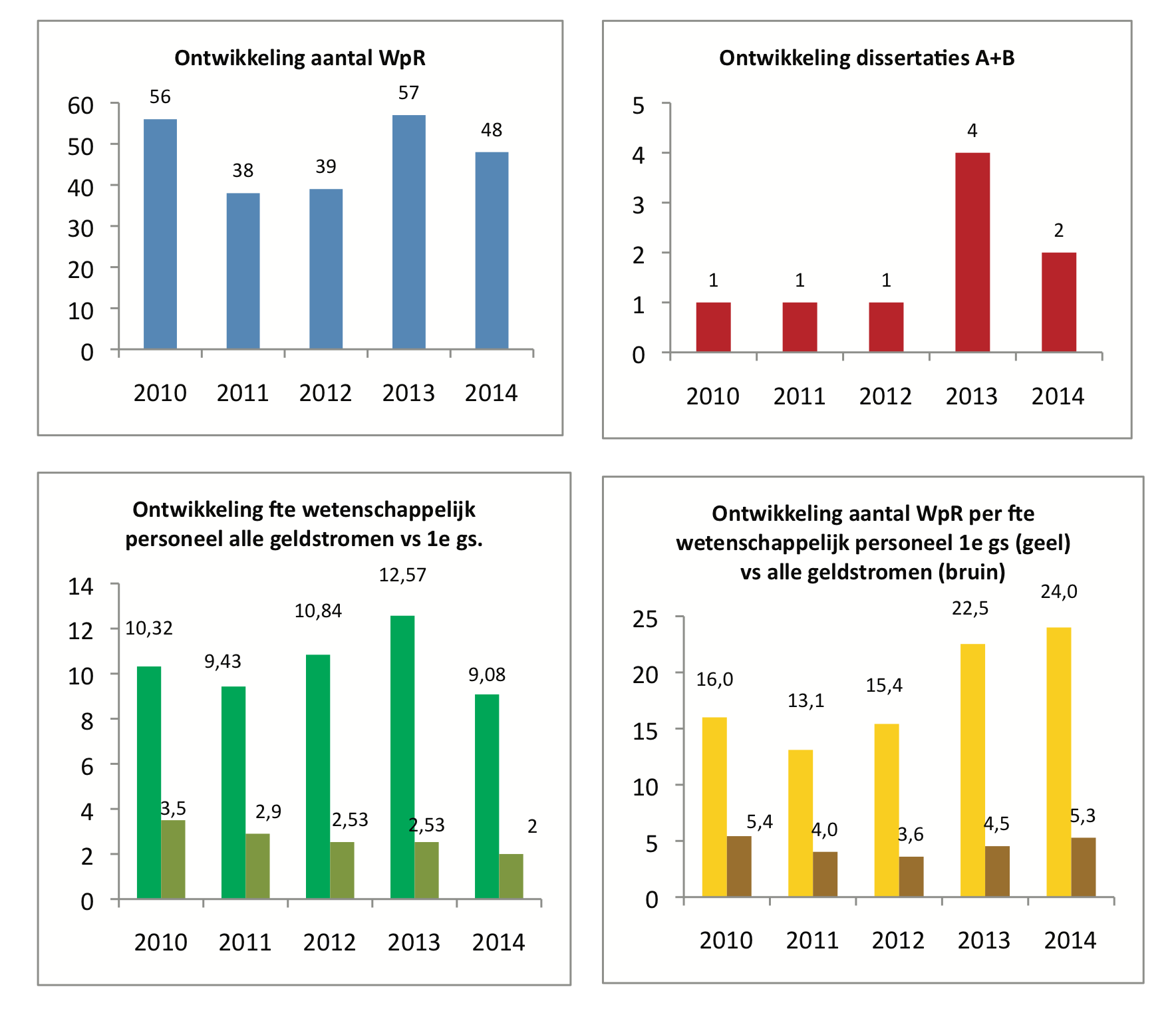 Introduction 
Mix above ingredients and knead into a semi soft dough. Knead until satiny and elastic- add flour sparingly as needed. Put into greased bowl, turn to put oily side up. Cover and let rest for at least 20 minutes in a warm (not hot) area Cover table with old 

Tablecloth. Dust with flour.Take dough out of bowl and roll out to a rectangular shape. Brush with oil. Cover hands with flour and put hands (back side up) under dough and start pulling dough out - if you use inside of
(You will have thicker edges - just cut them off at the end of the pulling. If you have a hole, don’t worry - just take a piece of the thicker edges, pu. 

Result
Add about 1/4 c raisins and 1/4 finely Now distribute about 4 lbs of acidic apples (Granny Smith or the like) peeled and cut (not too thinly) apples on top of dough (I always drop them into water mixed with lemon juice somehow it always works out) - make sure the seam is underneath! Brush Strudel withpreheated oven about 30-40














Fig. 1-4

Raisins and 1/4 finely chopped walnuts (or sprinkle with cinammon and (powder) sugar - rather less than too much.
(I always drop them into water mixed with lemon juice somehow it always works out)




Conclusion/Discussion
Pick up the cloth on its long side with two hands spaced apart and start rolling up the Strudel (use cloth only!). When done, you need at least 2 pair of hands to “heave ho” the long Strudel onto a greased baking sheet.
 
You can either put it into a U shape if the cookie sheet is big enough or cut it into two, cover the openings with foil and put.

Onto two sheets (this is my least favorite part but somehow it always works out) 
make sure the seam is underneath! Brush Strudel with melted butter and bake in preheated oven about 30-40 minutes at about.

(Granny Smith or the like) peeled and cut (not too thinly) apples on top of dough (I always drop them into water mixed with lemon juice somehow it always works out) - make sure the seam is underneath! Brush Strudel withpreheated oven about 30-40 minutes at about.
Makesure the seam is underneath! Brush Strudel withpreheated oven about 30-40 minutes at about.

Tablecloth. Dust with flour.Take dough out of bowl and roll out to a rectangular shape. start pulling dough out - if you use inside of
(You will have thicker edges - just cut them off at the end of the pulling. If you have a hole, don’t worry - just take a piece of the thicker edges, pu. 

Cover hands with flour and put hands (back side up) under dough and start pulling dough out - if you use inside of
(You will have thicker edges - just cut them off at the end of the pulling. If you have a hole, don’t worry - just take a piece of the thicker edges, pu.
References
like Mohnnudeln, Zwetschkenknoedl, Palat-
schinken, Kaiserschmarrn, etc I loved so 
much) or cold, serve covered with powdered 
sugar (icecream is just as good with this as 
with American apple
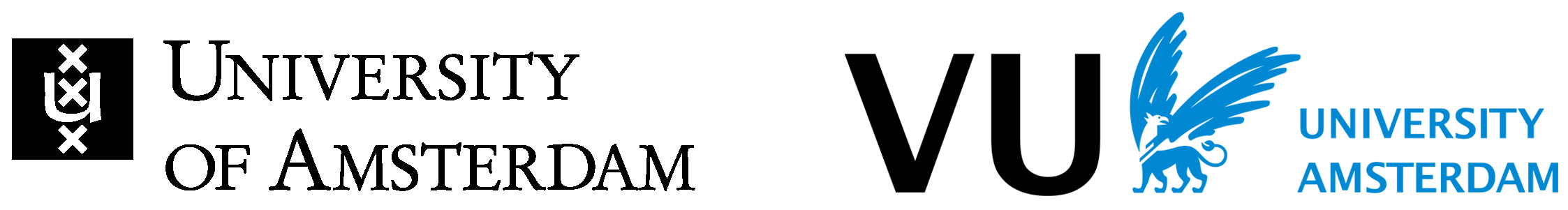